The Tailor of Swaffham
some/any/every/no –body
some/any/every/no – thing
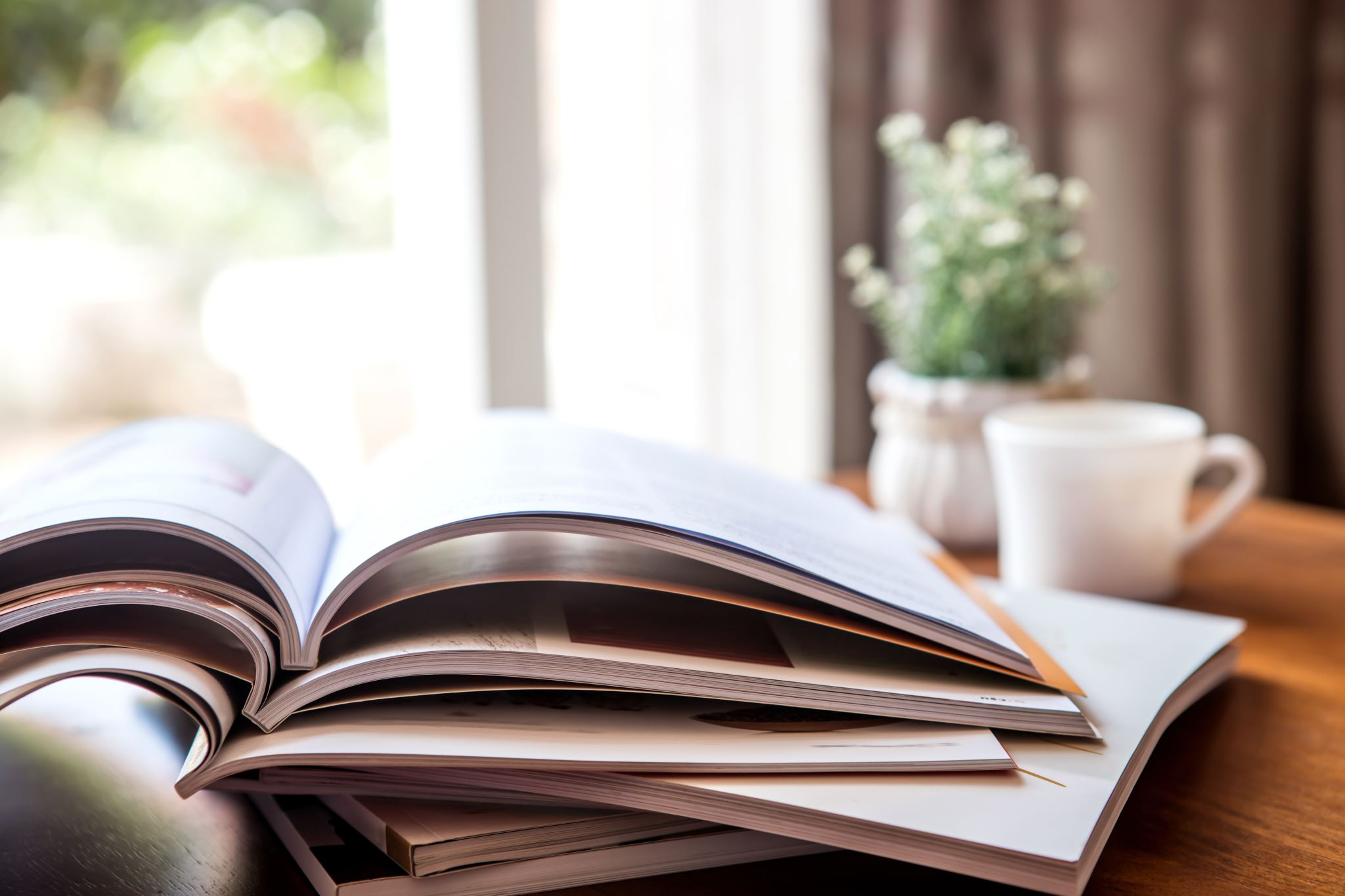 Lesson Plan
check your homework
 warm-up
 indefinite pronouns – introduction 
 indefinite pronouns – practice
 homework
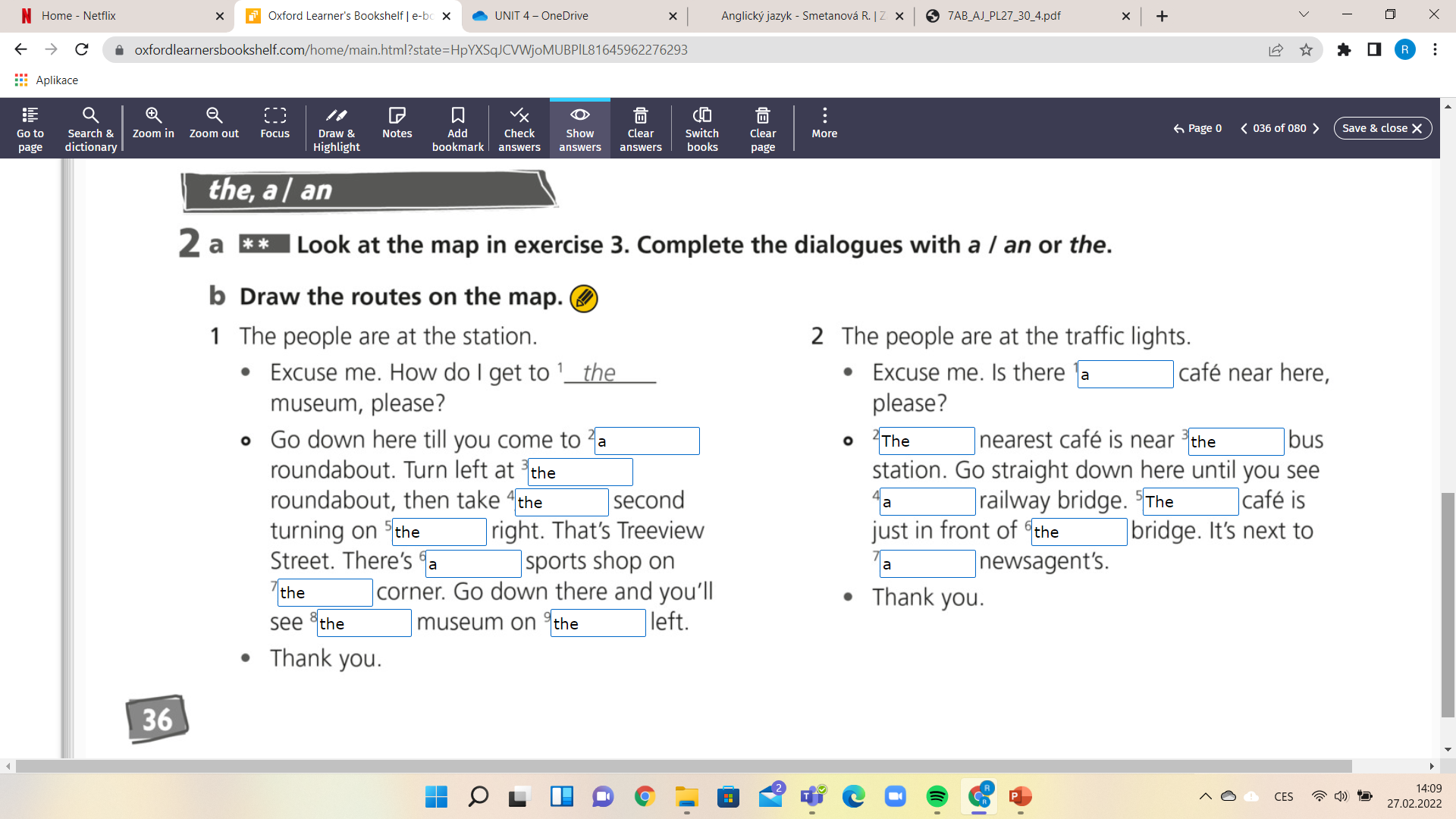 CHECK YOUR HOMEWORK!
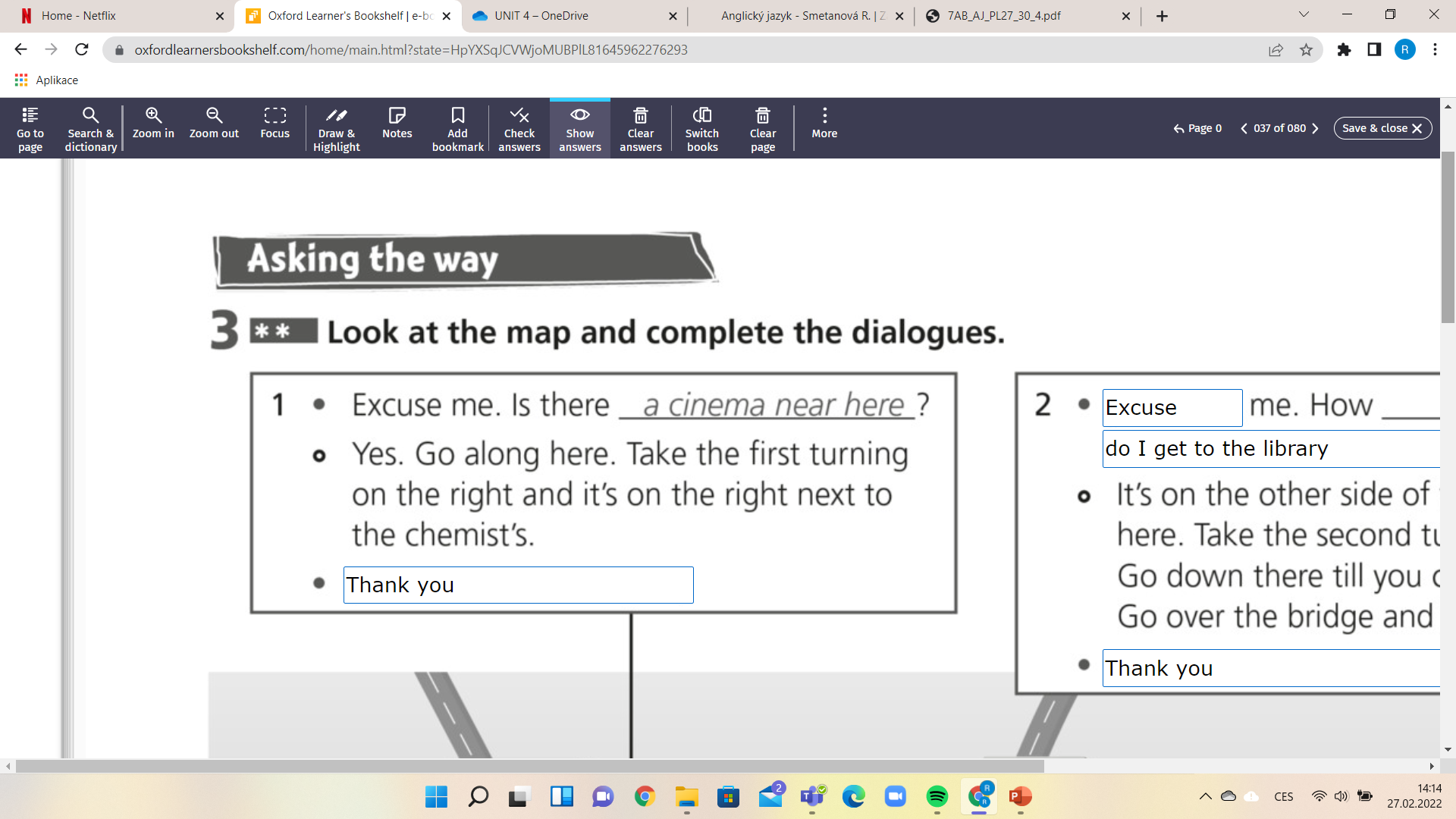 CHECK YOUR HOMEWORK!
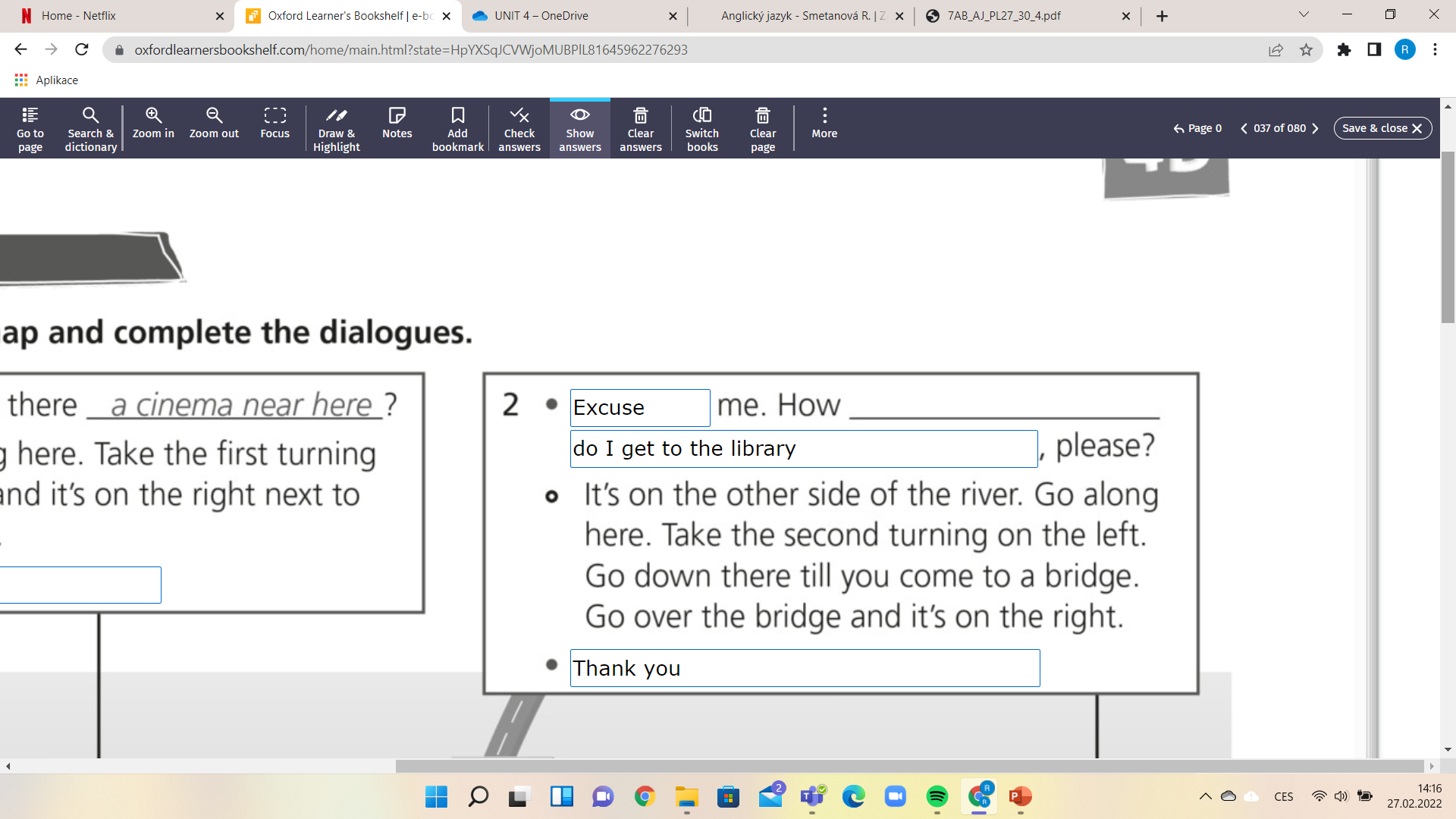 CHECK YOUR HOMEWORK!
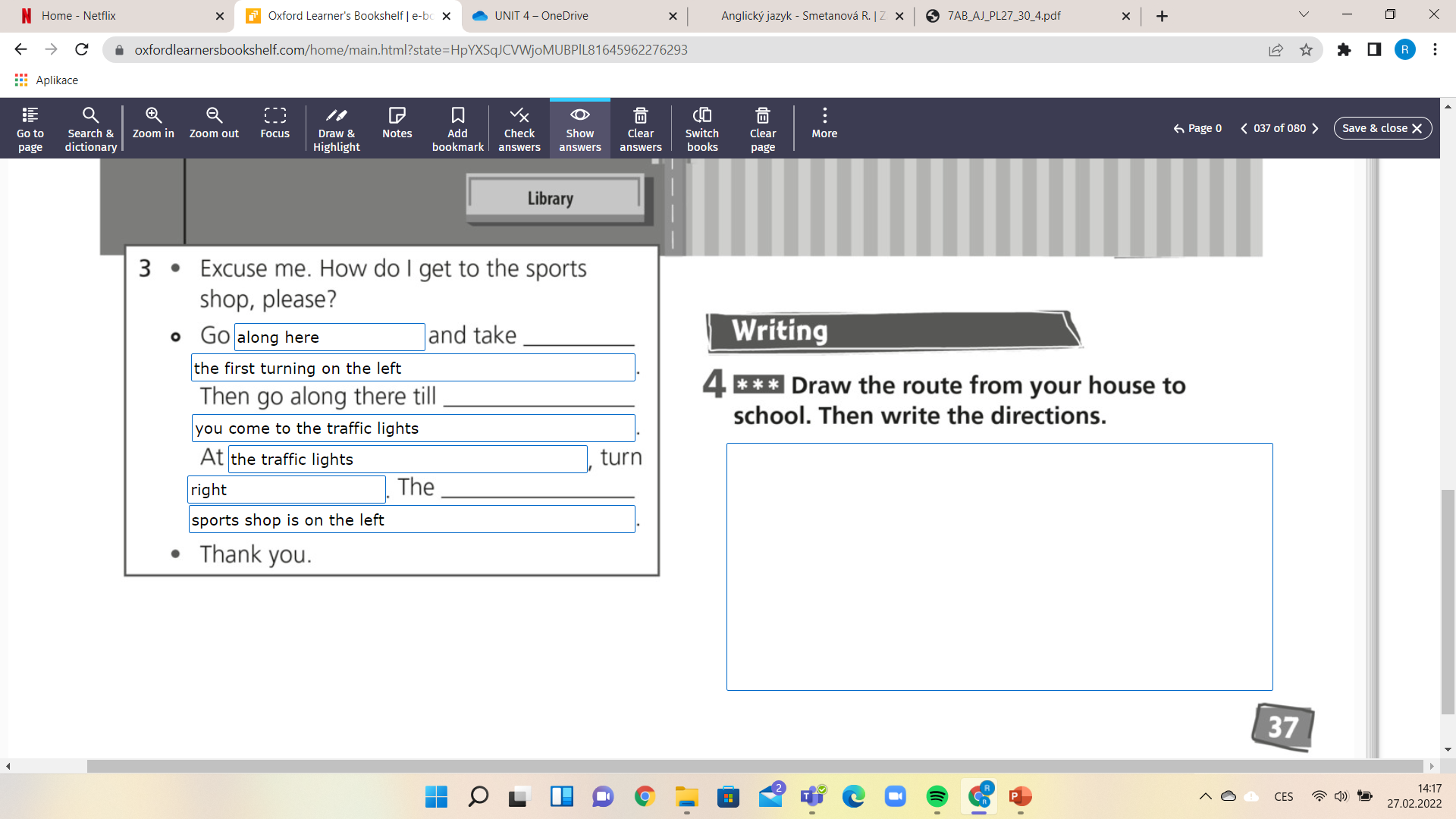 CHECK YOUR HOMEWORK!
WARM-UP!
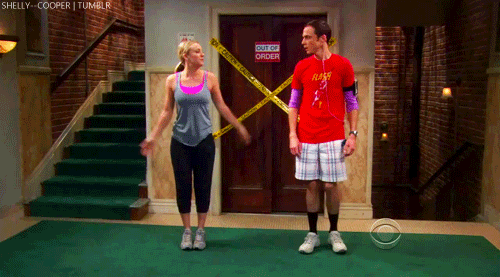 https://www.flippity.net/fc.php?k=1z63kMWGQGnkm-JcfFqaF3GquTkJiRWsHoIRk8IuYLCY
Tailor of Swaffham - VOCAB
tailor 			hlas 				silly 			chodník
wake up 			majitel obchodu 			set off 			popadnout
dig 			poklad 				arrive 			rýč
oak 			vzbudit				busy 			hloupý
wooden 			krejčí 				crowd 			vydat se na cestu
shopkeeper 		kopat 				pavement 			zaneprázdněný
voice 			dřevěný 				spade 			dav
treasure			dub 				grab 			přijít, přijet
STUDENT‘S BOOK
p. 47, ex. 1a)	Look at the pictures. What is happening in each picture?
			Listen to the text. 
			Find words you don‘t understand.
			Put the pictures in the correct order.
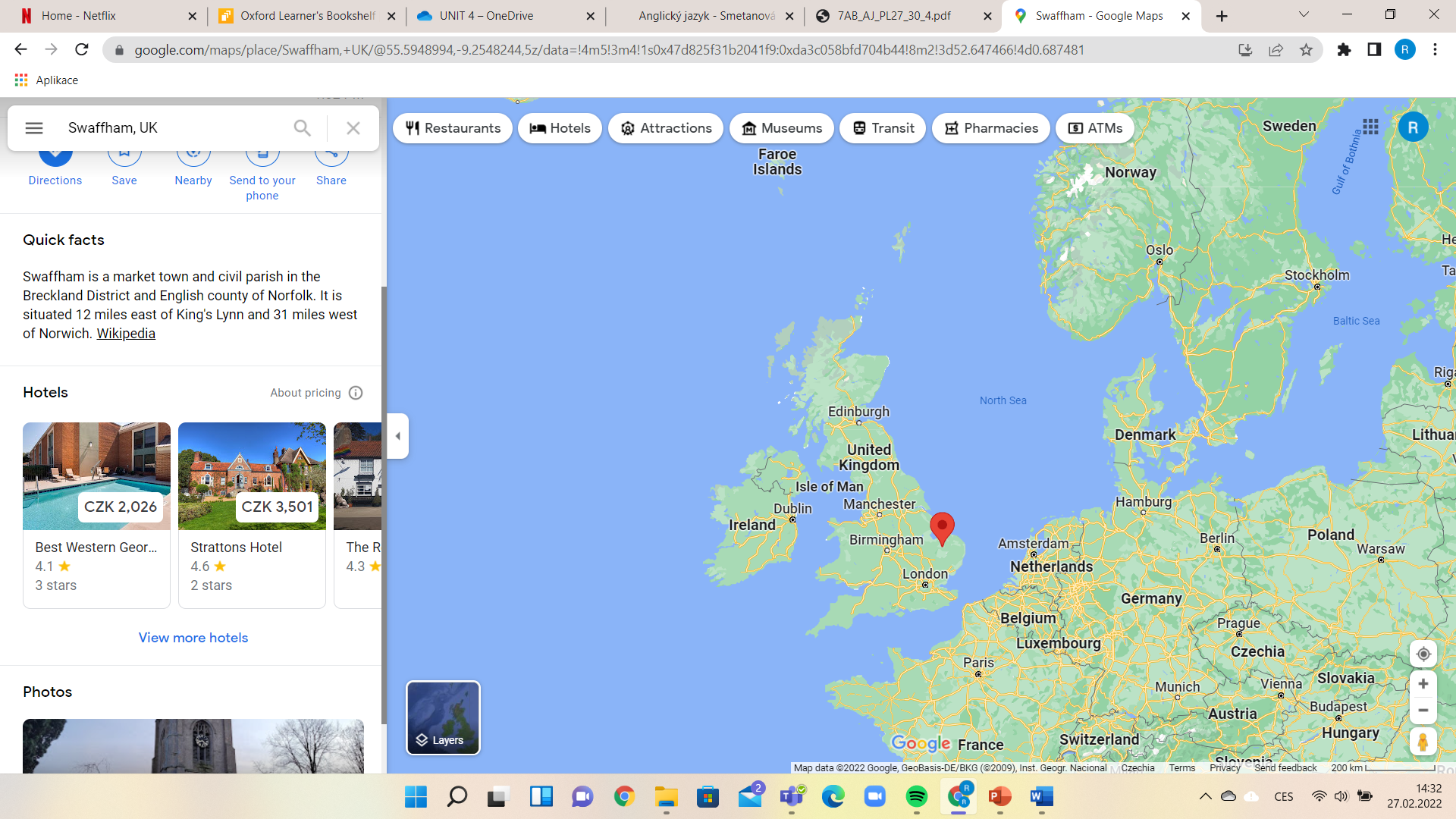 WHERE IS SWAFFHAM?
How far is it from London? 
169 km

The journey to London took 4 days. How many kilometers did he walk a day? 
He walked approximately 42 km a day.
INDEFINITE PRONOUNS
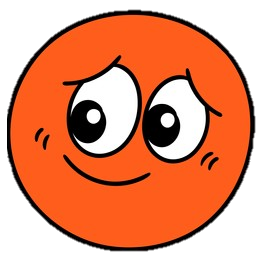 EVERYONE
EVERYTHING
EVERYWHERE
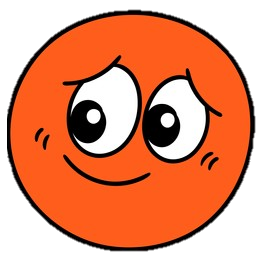 SOMEBODY
SOMETHING
SOMEWHERE
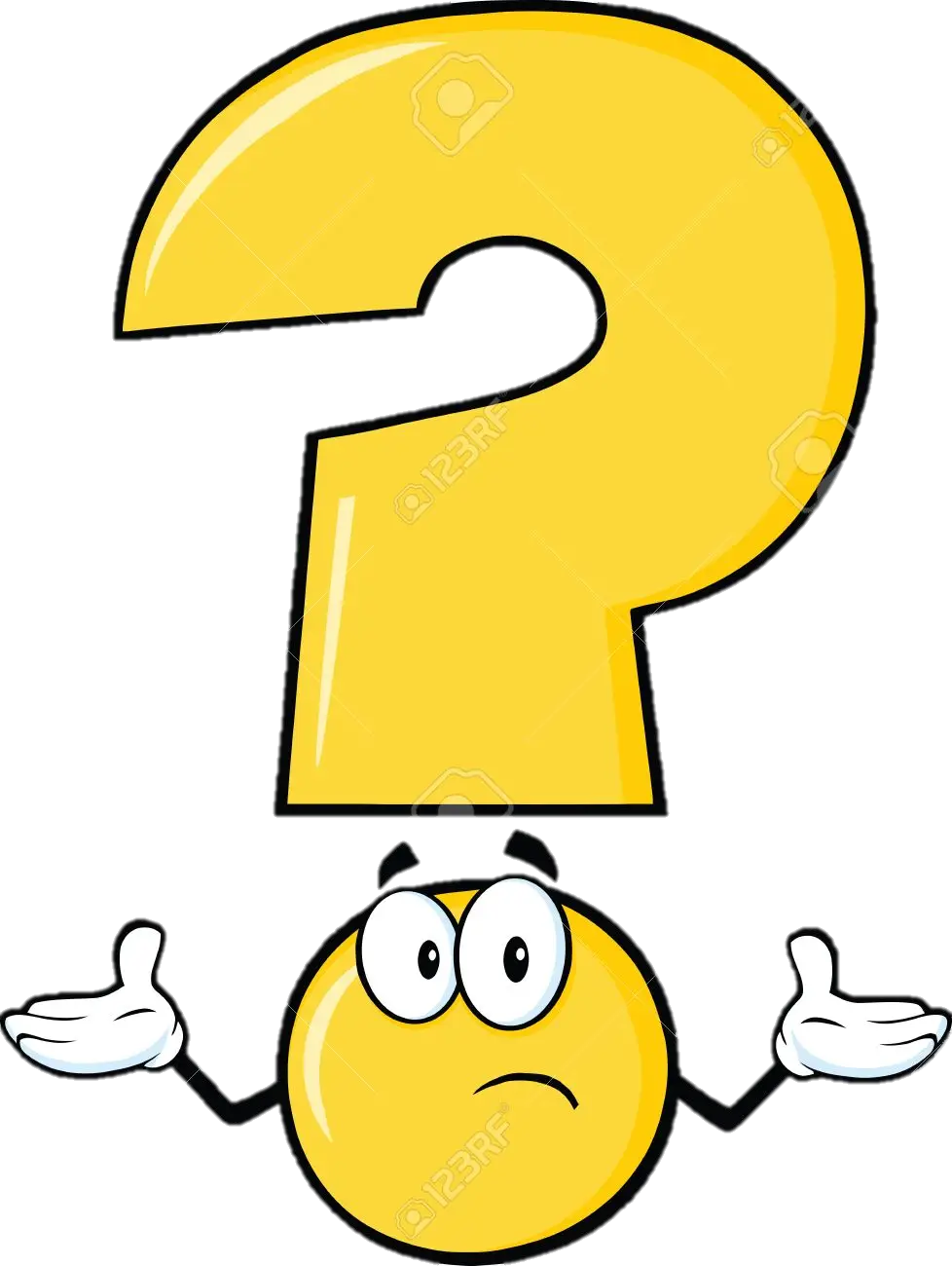 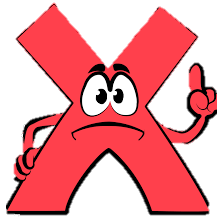 ANYTHING
ANYONE
ANYBODY
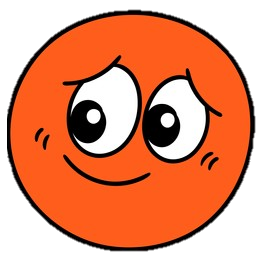 NOBODY
NOWHERE
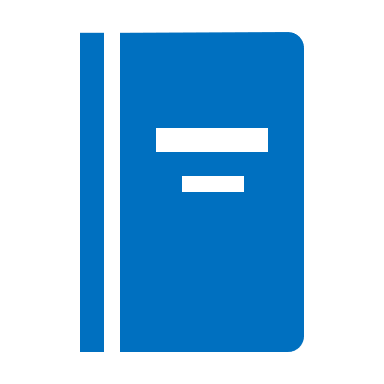 HOMEWORK
vocabulary 4C